Haddam Garden Club“Tussie Mussie” Make & TakeHaddam Community Center, Higganum CTFebruary 12, 2020
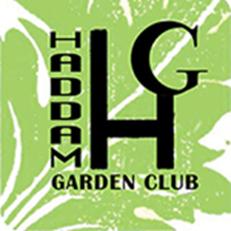 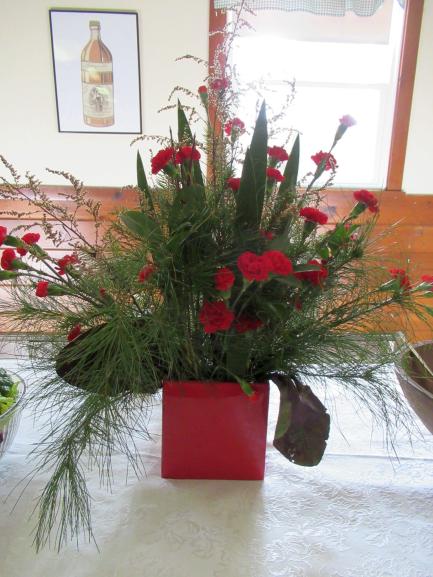 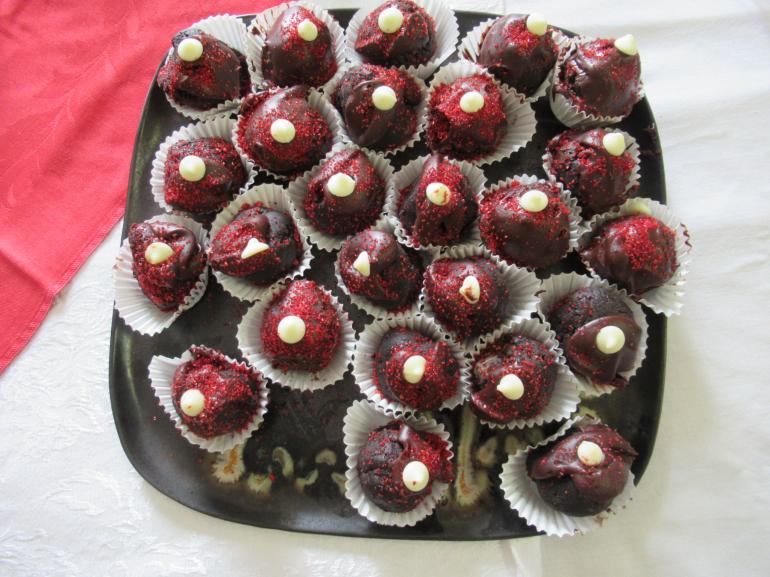 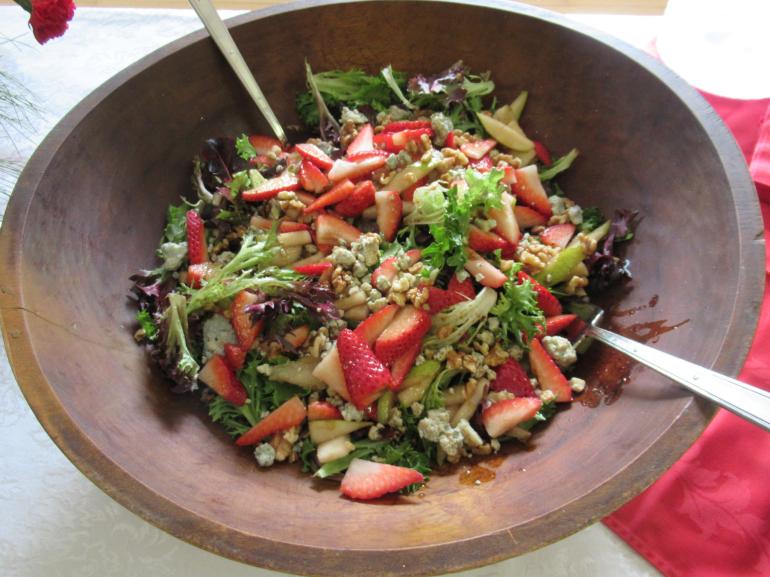 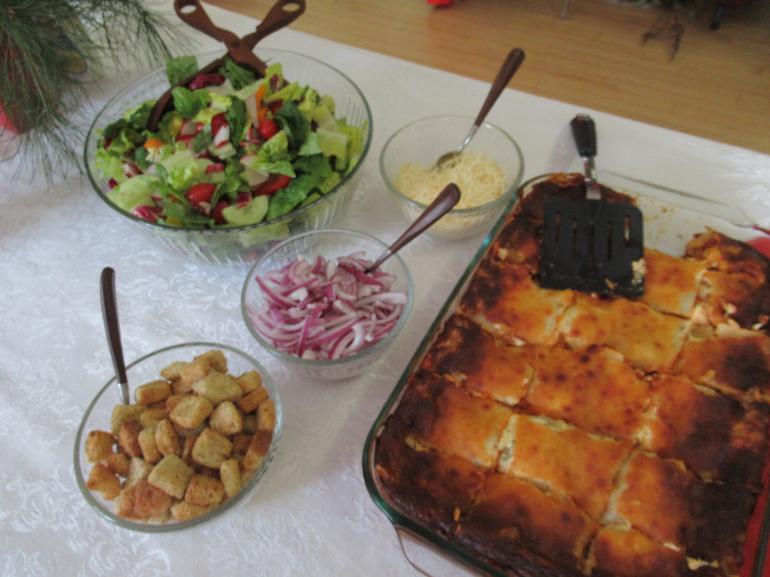 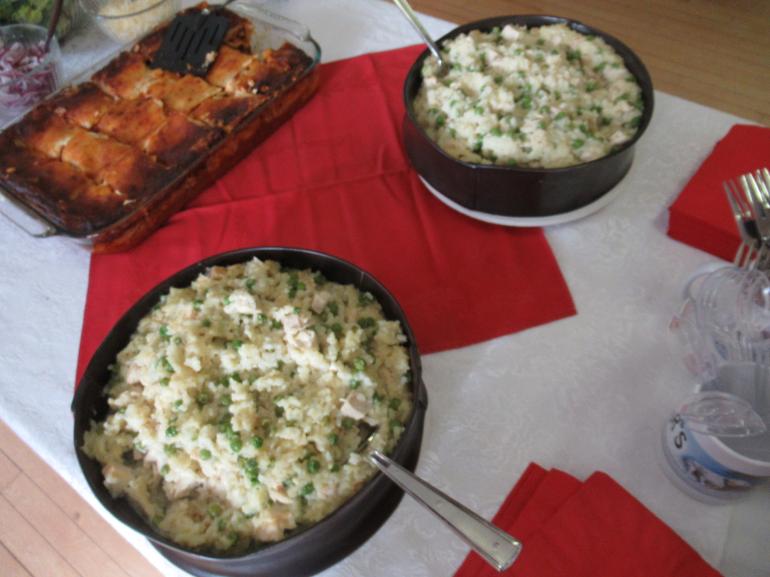 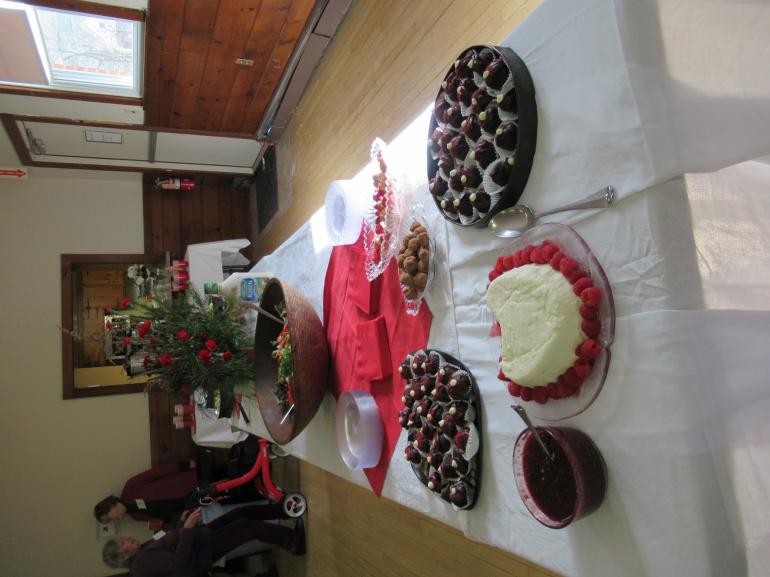 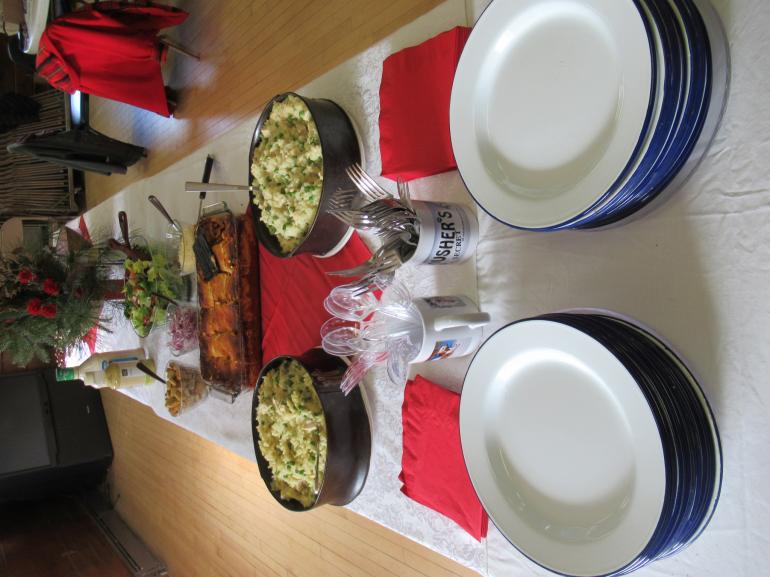 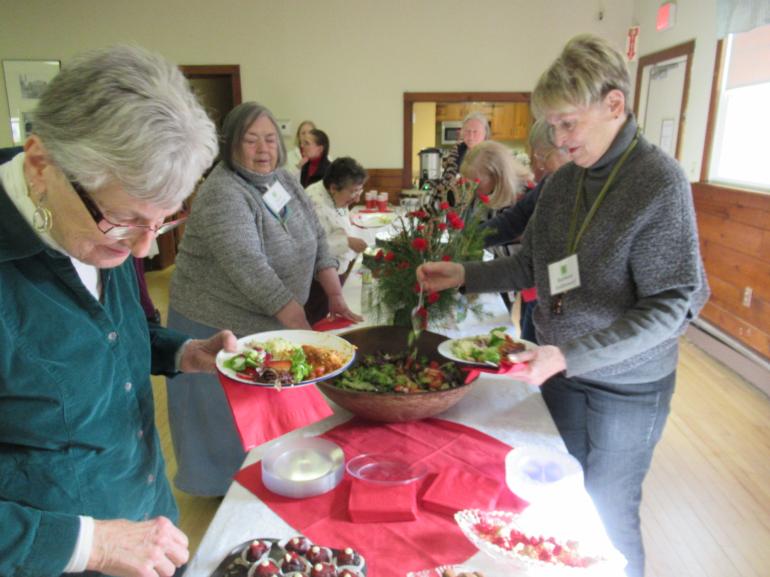 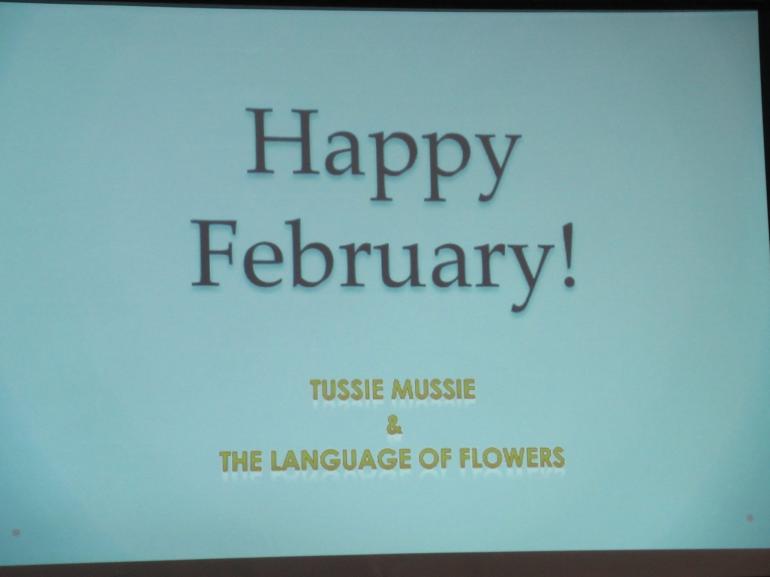 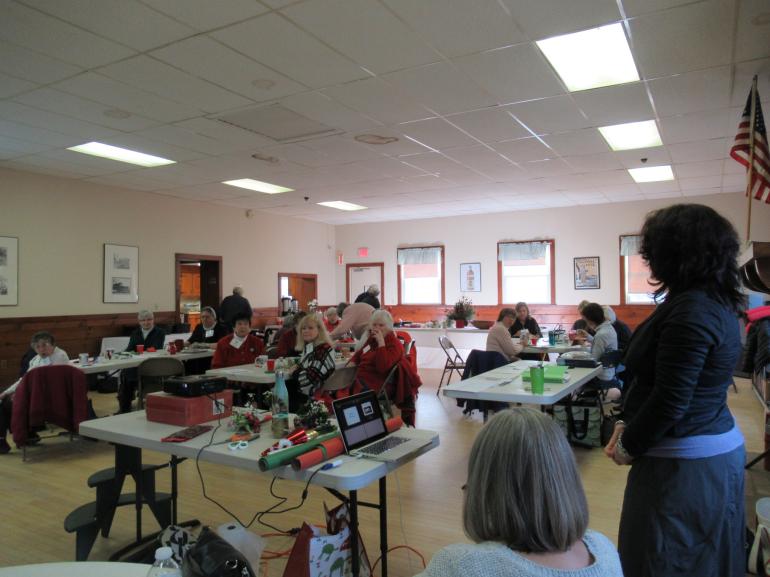 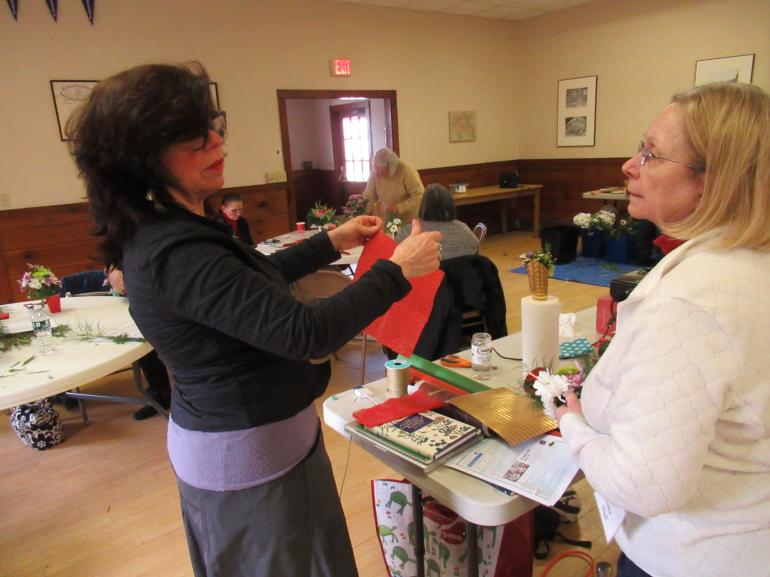 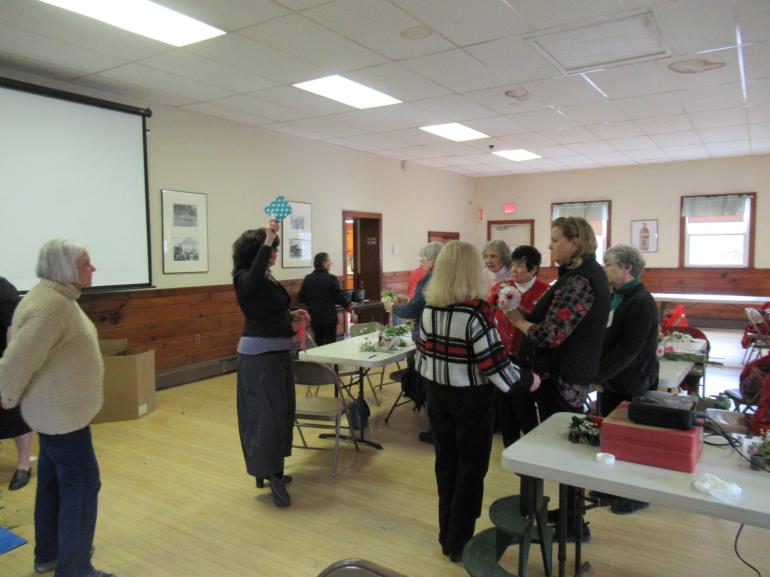 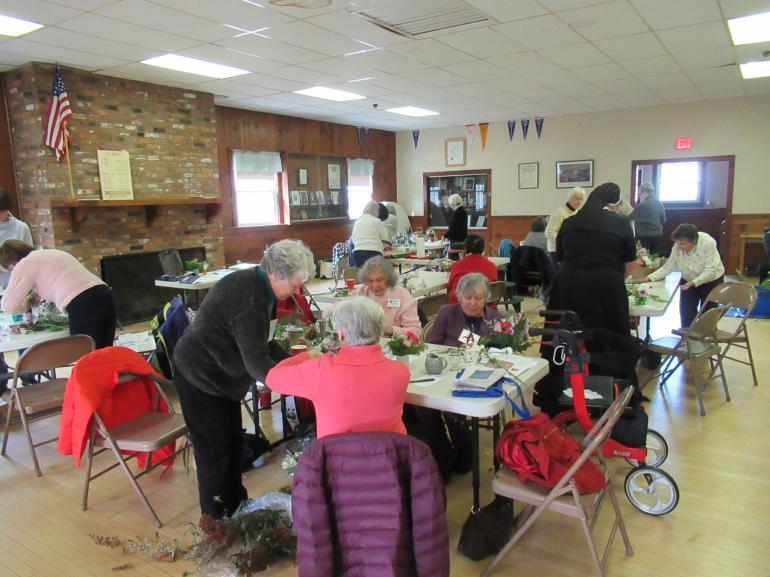 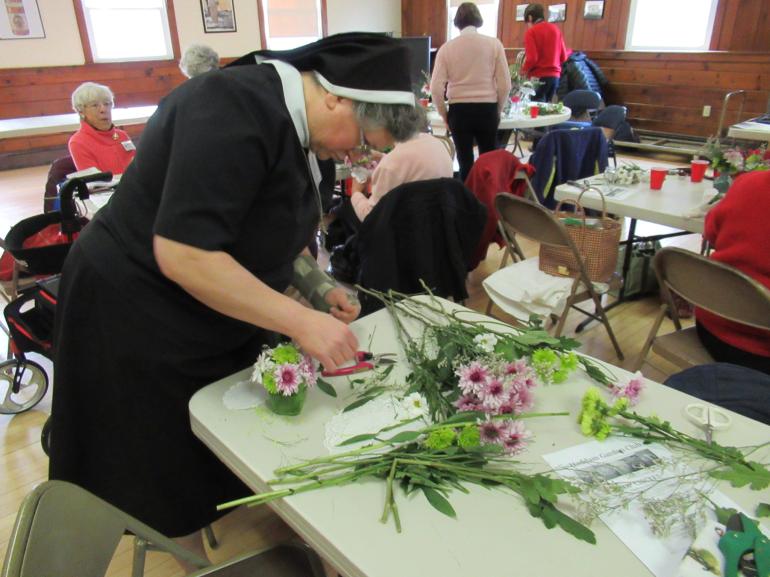 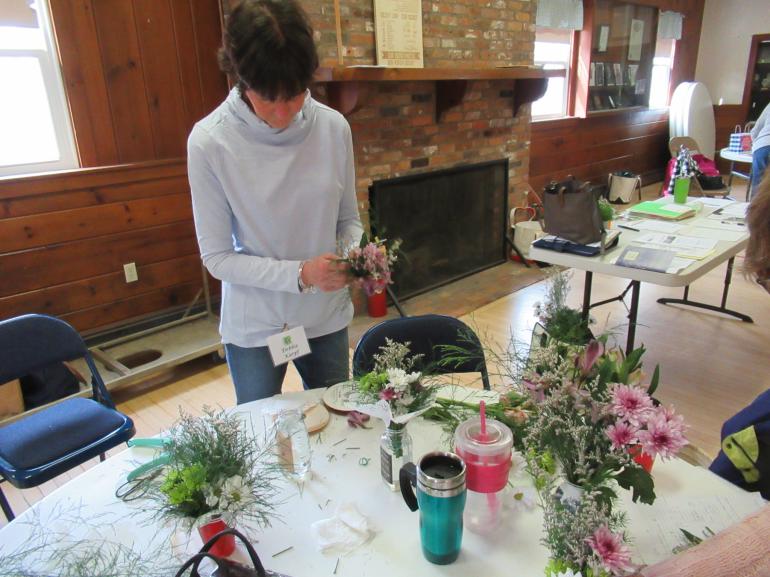 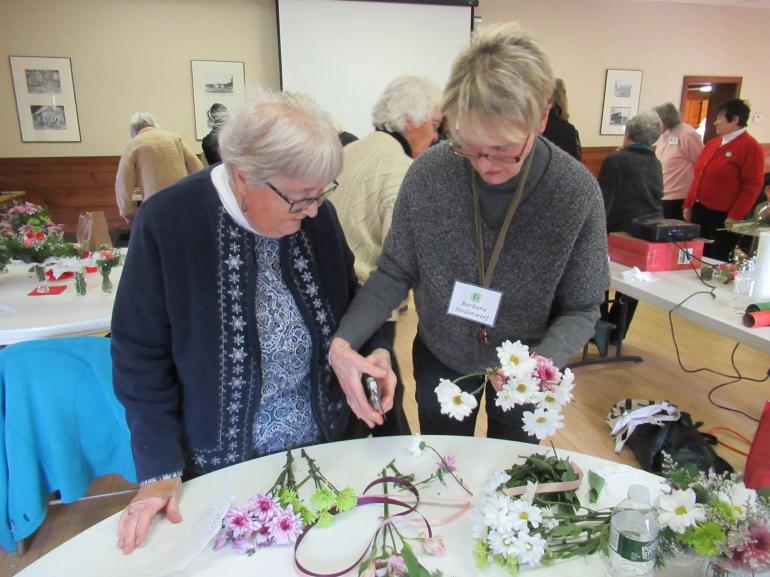 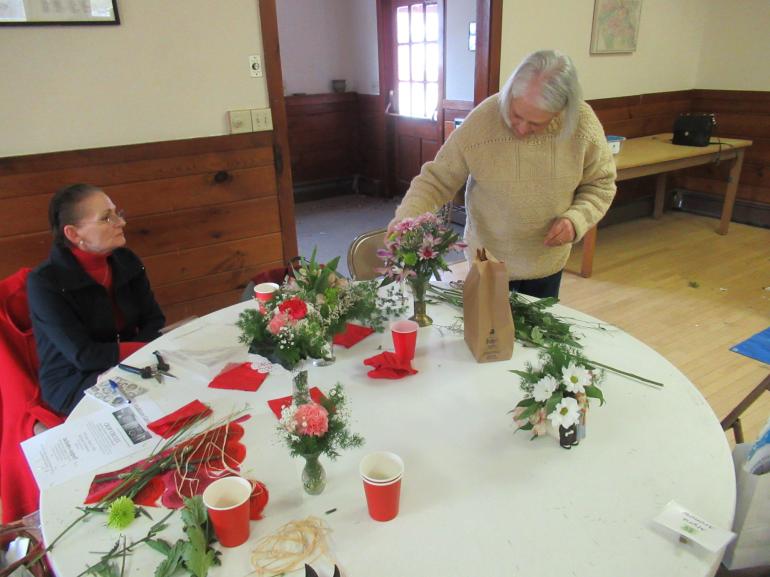 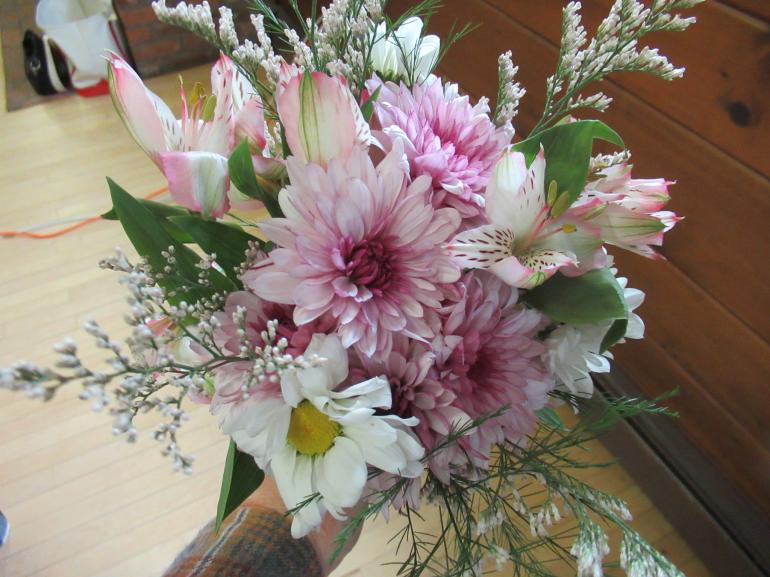 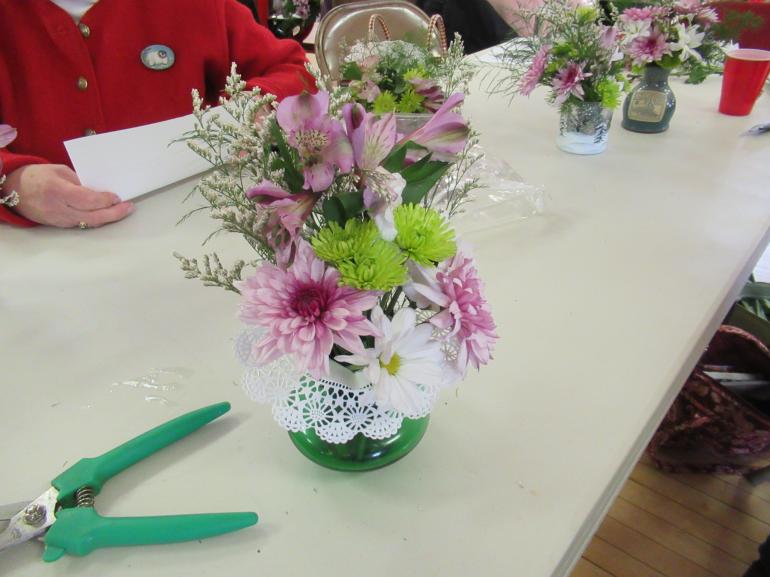 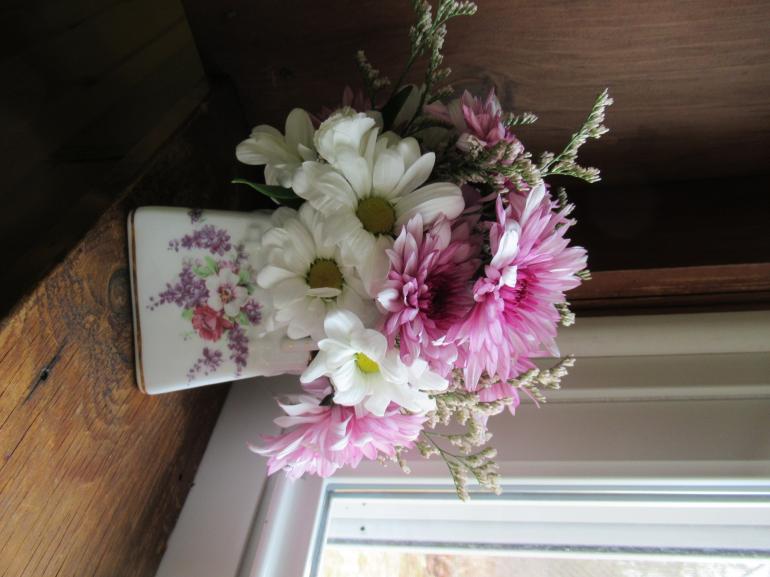 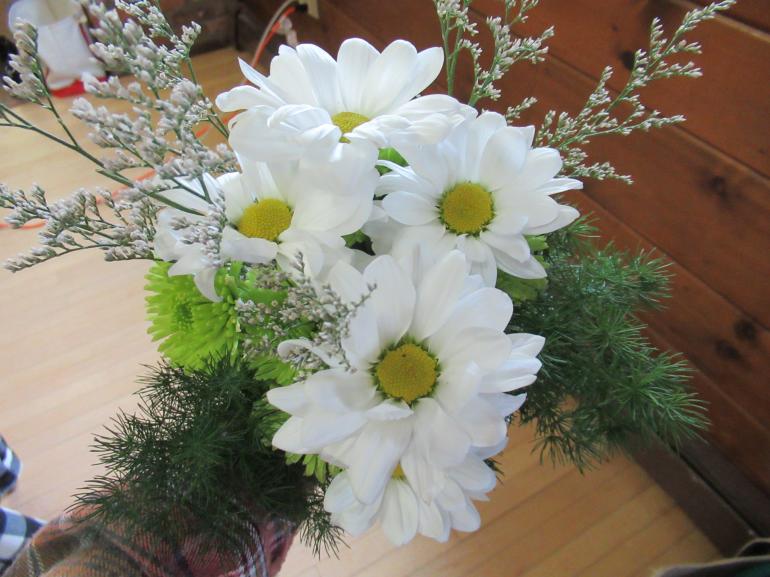 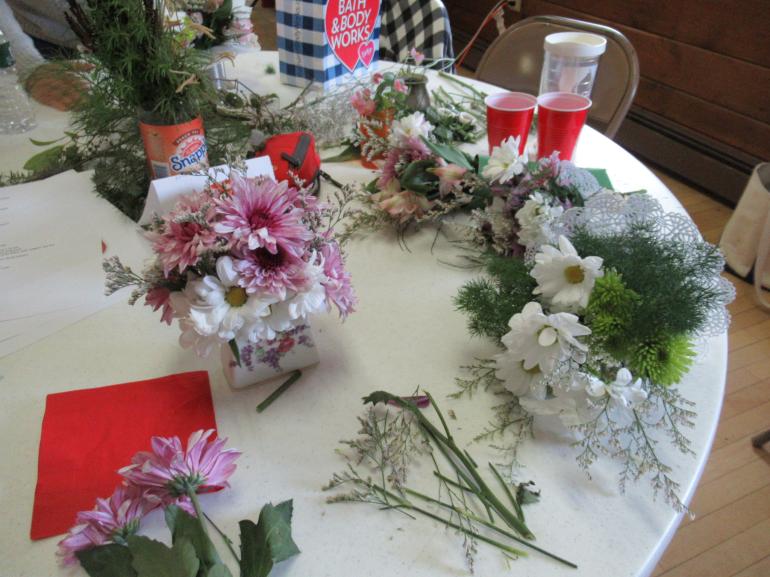 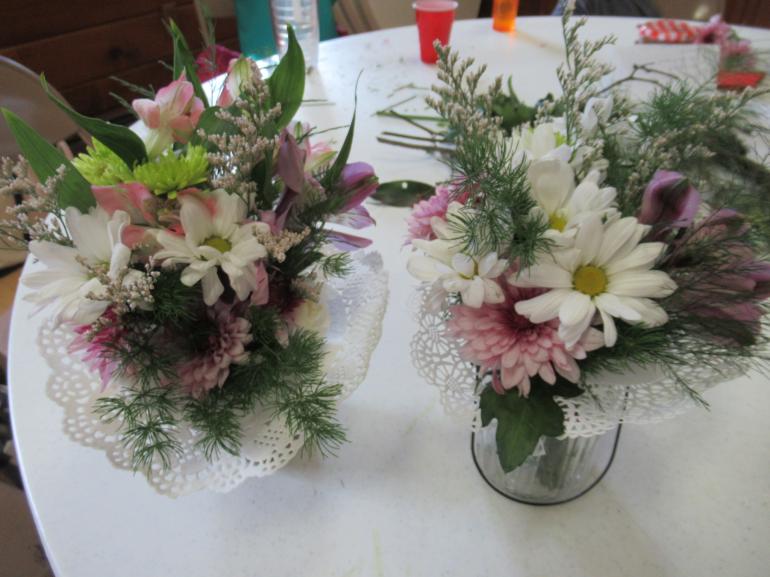 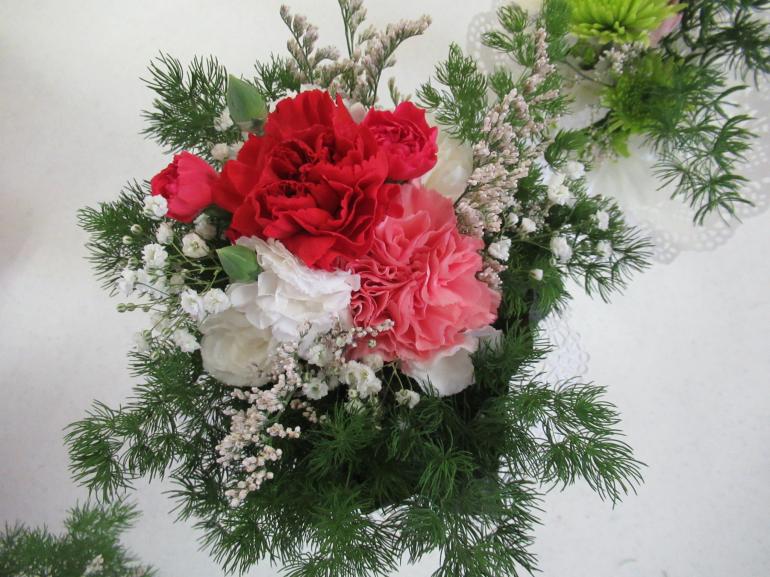 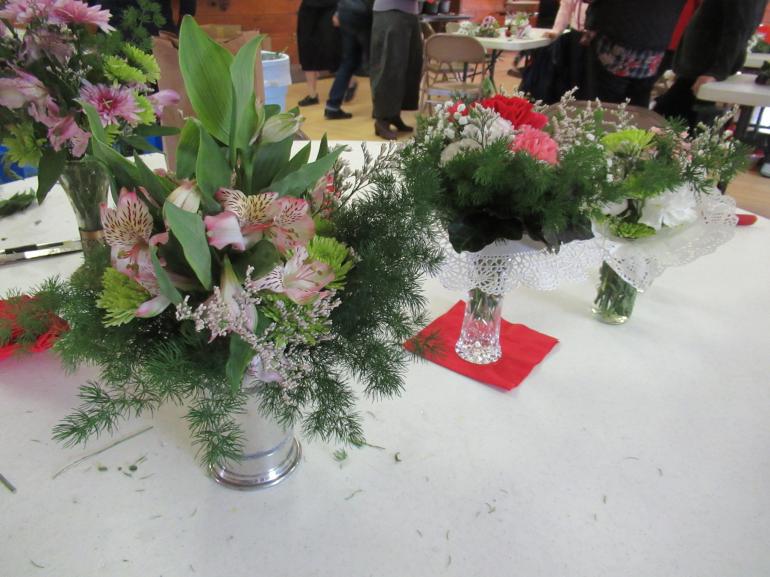 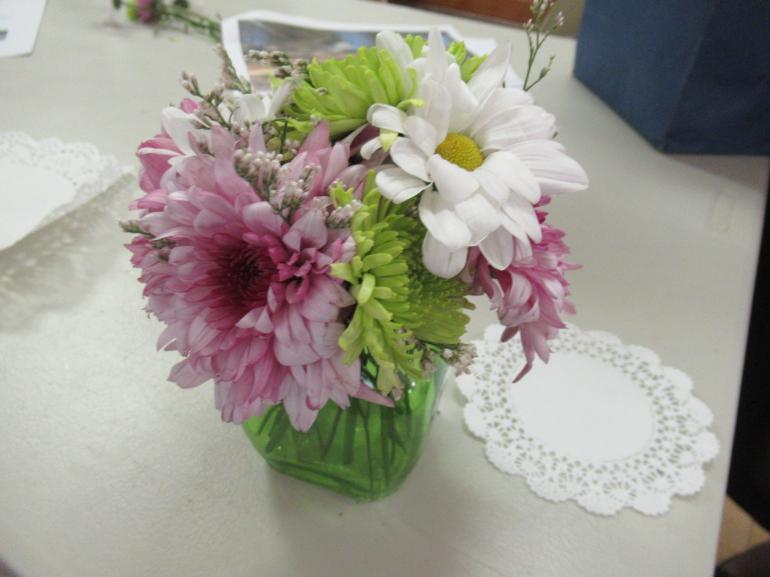 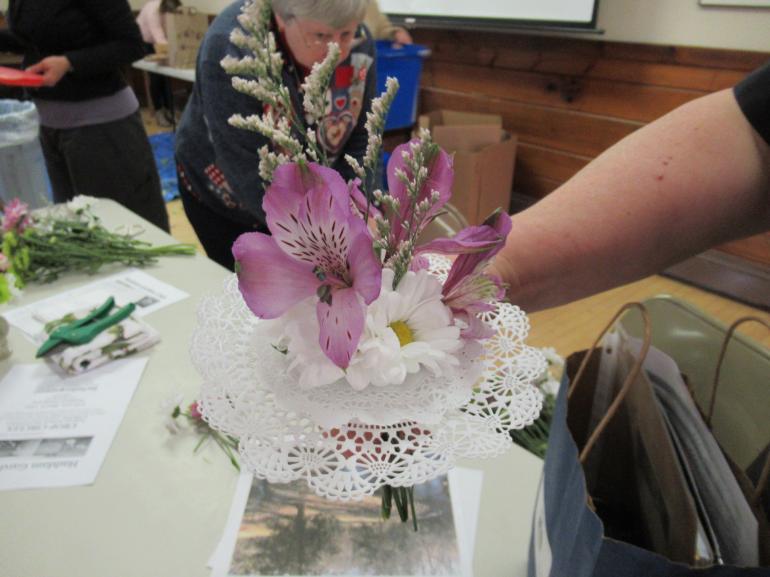 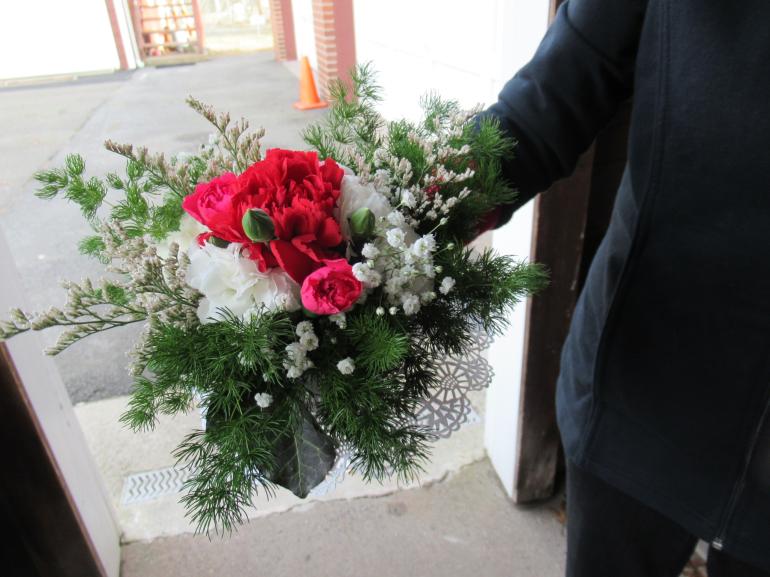 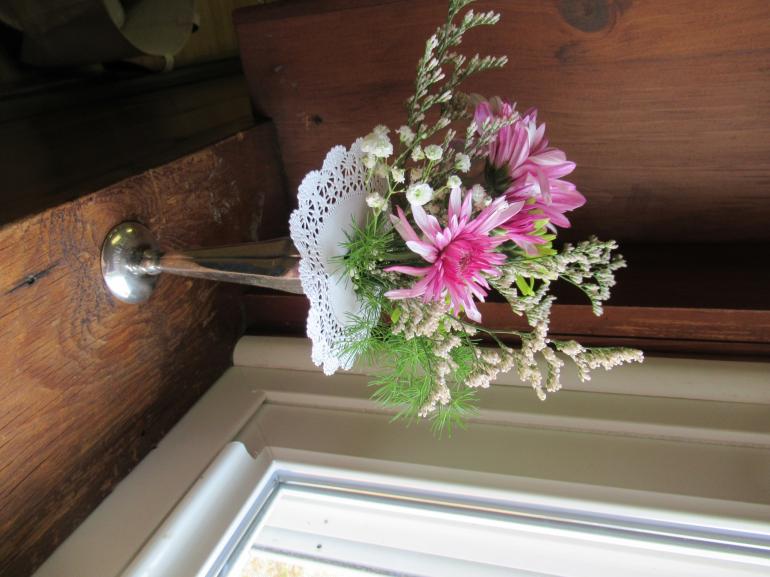 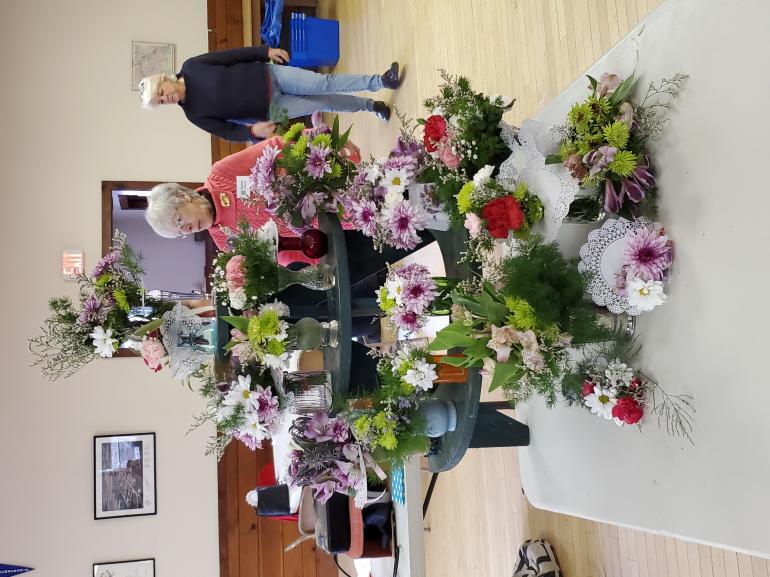